Challenging students in designing software for special user groups
Nevena Ackovska
Magdalena Kostoska
Ana Madevska Bogdanova
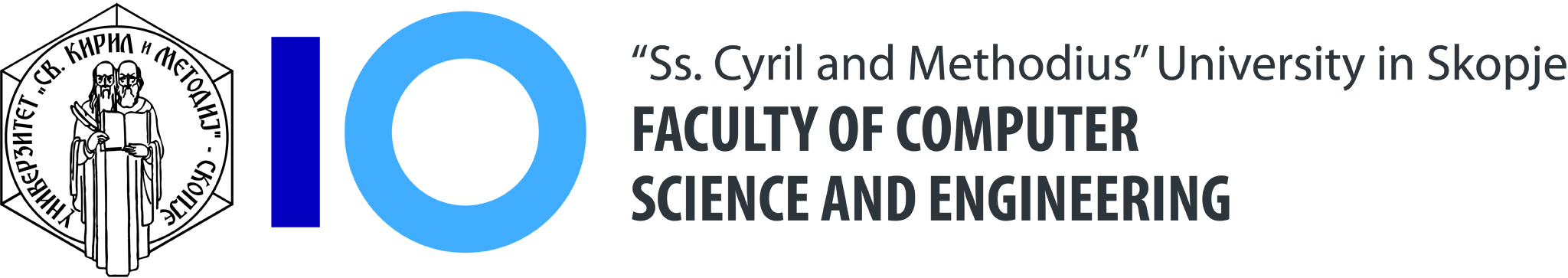 Overview
HCI course at FCSE – Basics
Teaching methodology
Raising awareness
Students respond!
Conclusions
Human Computer Interaction course at FCSE
6 years  - over 500 students

Basics of the complex interaction between the computer and the user

Tends to raise the awareness amongst the students that many users have different application usage skills, knowledge and opportunities
Course organization
Topics
Humans in HCI
Computers in HCI
Design Principles for Usable Interfaces
The Development Process - Requirements Specification, Design and Development, Testing and Evaluation
Designing for Diversity
Design for Users with Special Needs
Interaction Principles for Special Applications
Embedding Technologies in HCI
Application/Domain Specific Design
Grading
Methodology (1)
Methodology (2)
Project development
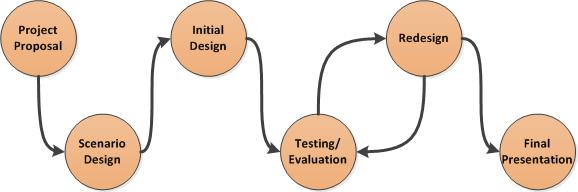 Raising awareness
HCI at FCSE introduces knowledge about different kinds of target groups

Software and hardware products for these clients come with special limitations 
the students are thought recommendations how to build applications, working under strict constraints

This is challenging!
How to do it?
Target groups are interesting for students!
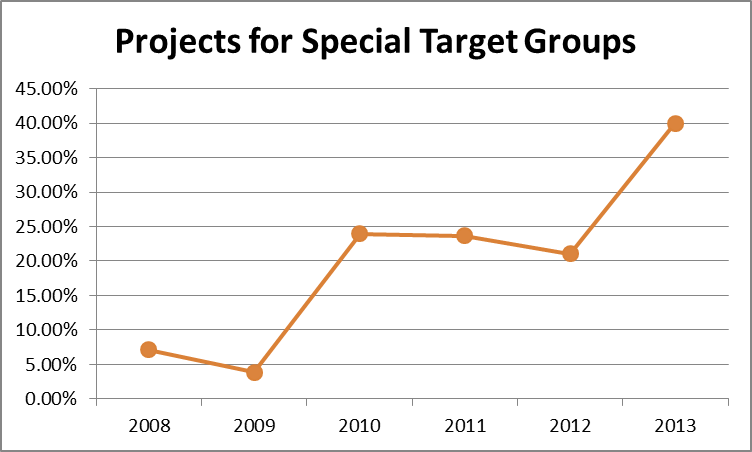 Technology changes
People are different, unpredictable, self – specific….!
But this is fixed and it won’t change!

But applications change
With technology changes or the new needs of the users


So, our students need to learn more
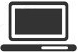 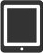 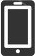 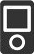 Sign Language Tutor
Sign Language Tutor
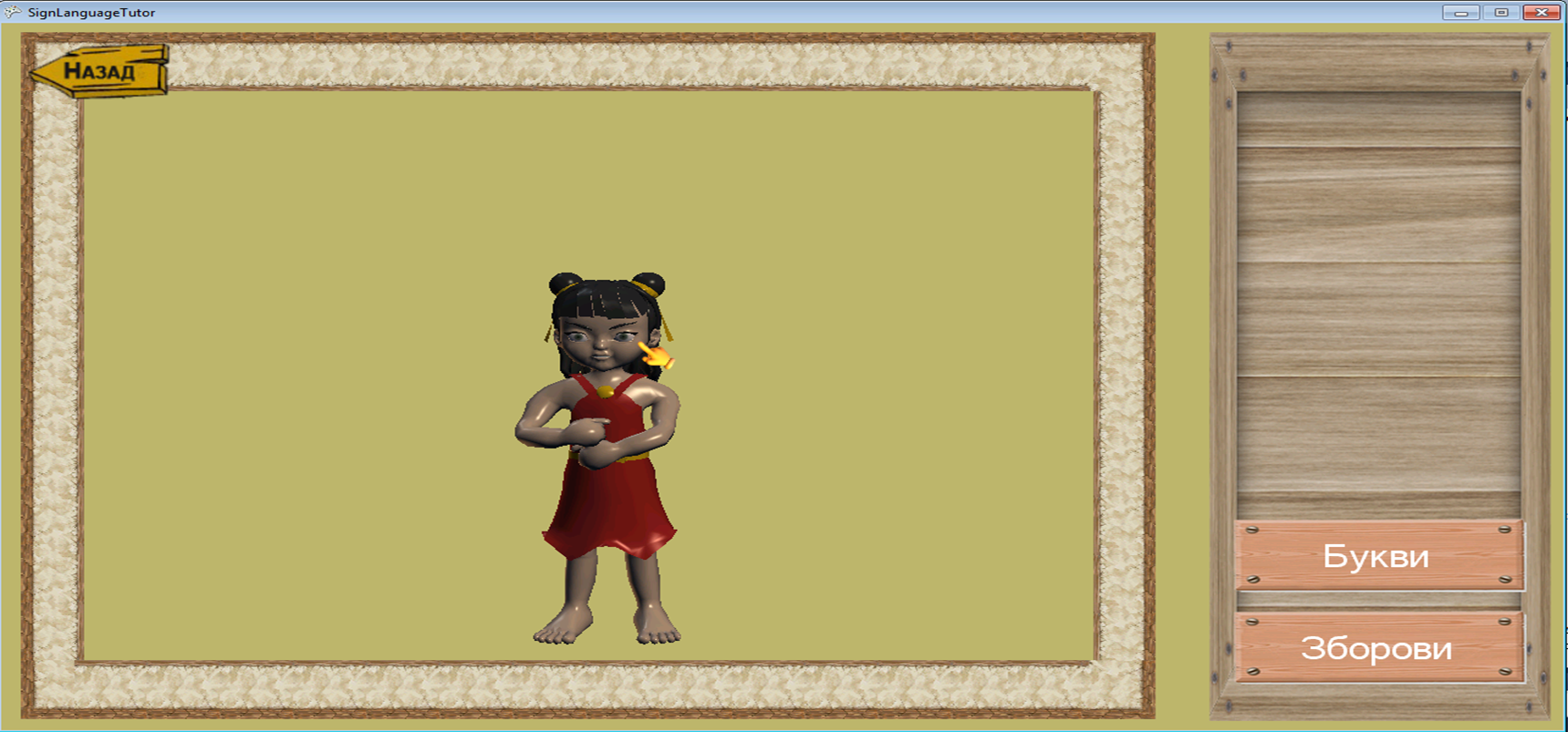 Sign Language Tutor
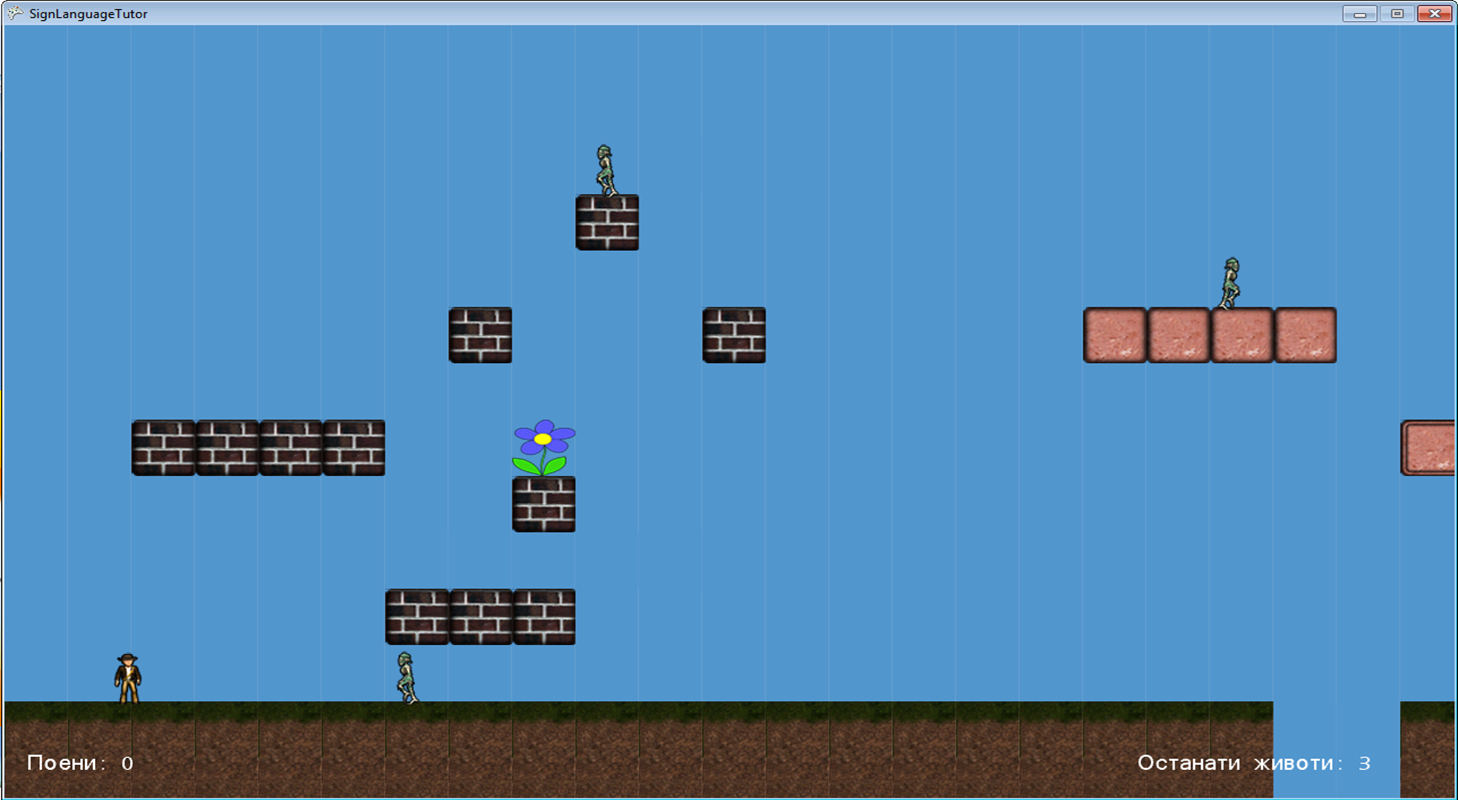 Virtual World
Multiplayer online game
Idea: learning Geography (Europe) through game and fun 
Users can explore, read informations, communicate with other users in the same state (map) and move between states (maps)
Virtual World
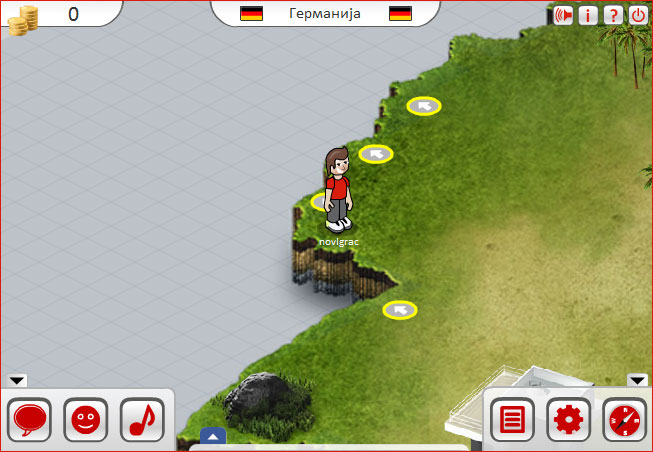 WordWell
iPhone game
Main objective: to create a word using the given letters
Goal: to improve user’s vocabulary
Results
one of the goals of this course is the students to create final project following specific HCI guidelines

They DO!

200 such projects in the past 6 years
They learn more!
Some of the researches that students conducted were intense - gather knowledge that borders medicine, ergonomics, social sciences and psychology…

Even more so, the students needed to revive the knowledge in mathematics, optimization techniques, algorithms etc.


The students are interested to learn more, about the specific target group as well as about the technologies that enabled better application development
Afterwork -  students continue
33 of these projects were evolved to a diploma thesis
fully functional applications for a specific target group or for specific application domain 

Those projects are offered to the specific users, and used in their everyday activities 
Many of these projects were intended to help not only the specific users, but also the people of their most imminent environment
Sign Language Tutor

MsC - Human Robot Interaction or similar
Conclusion
Conclusion
The most persistent course participants decided to create their graduate work in this area

This shows that this course encourages the students’ natural curiosity and motives them to investigate further in order to create better IT tools for a specific user.
Thank you!
Questions please 